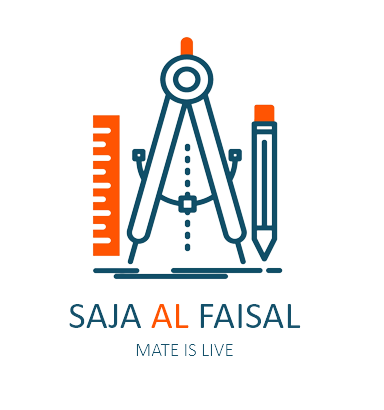 اول ثانوي
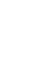 المثلثات المتشابهة
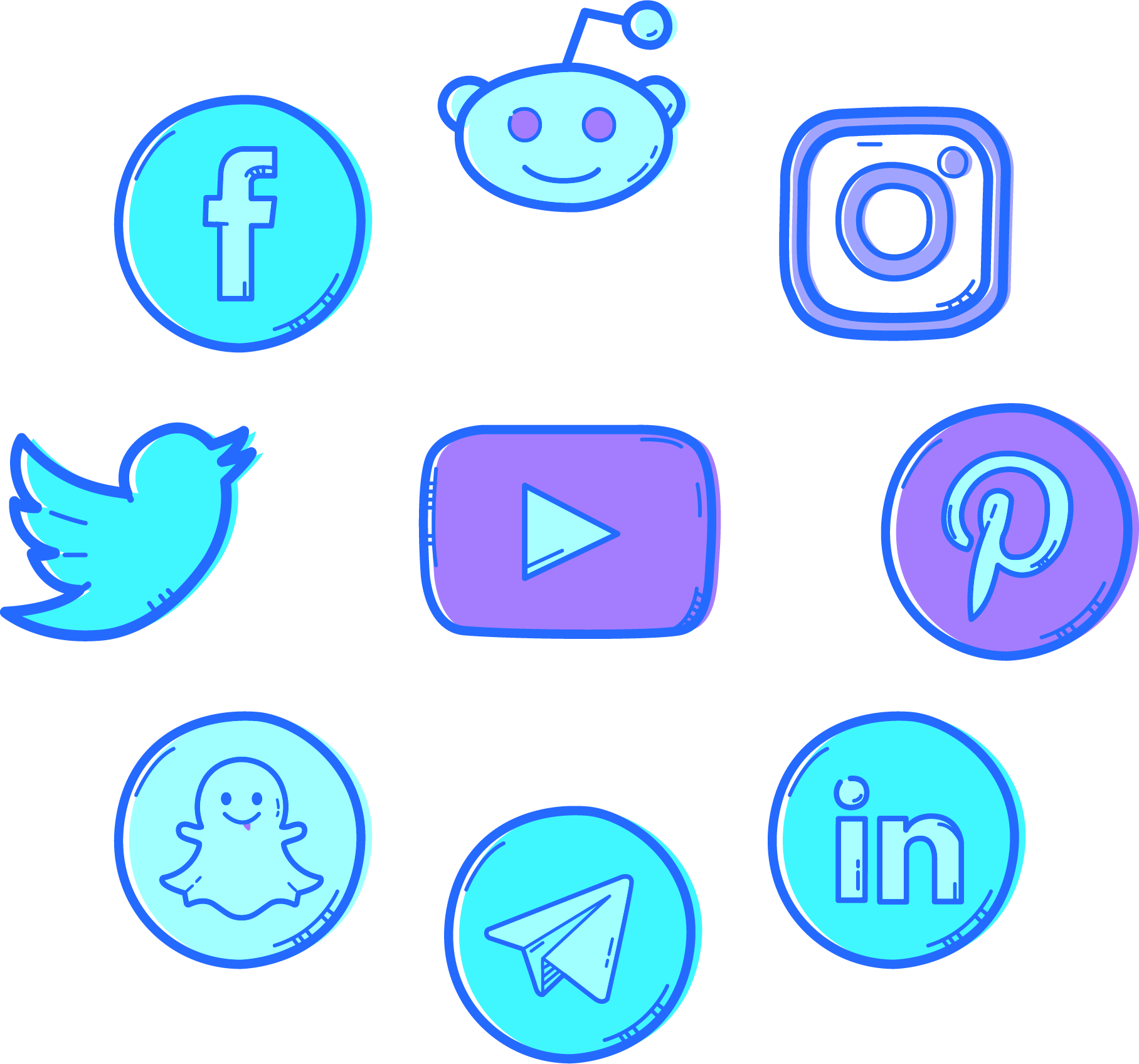 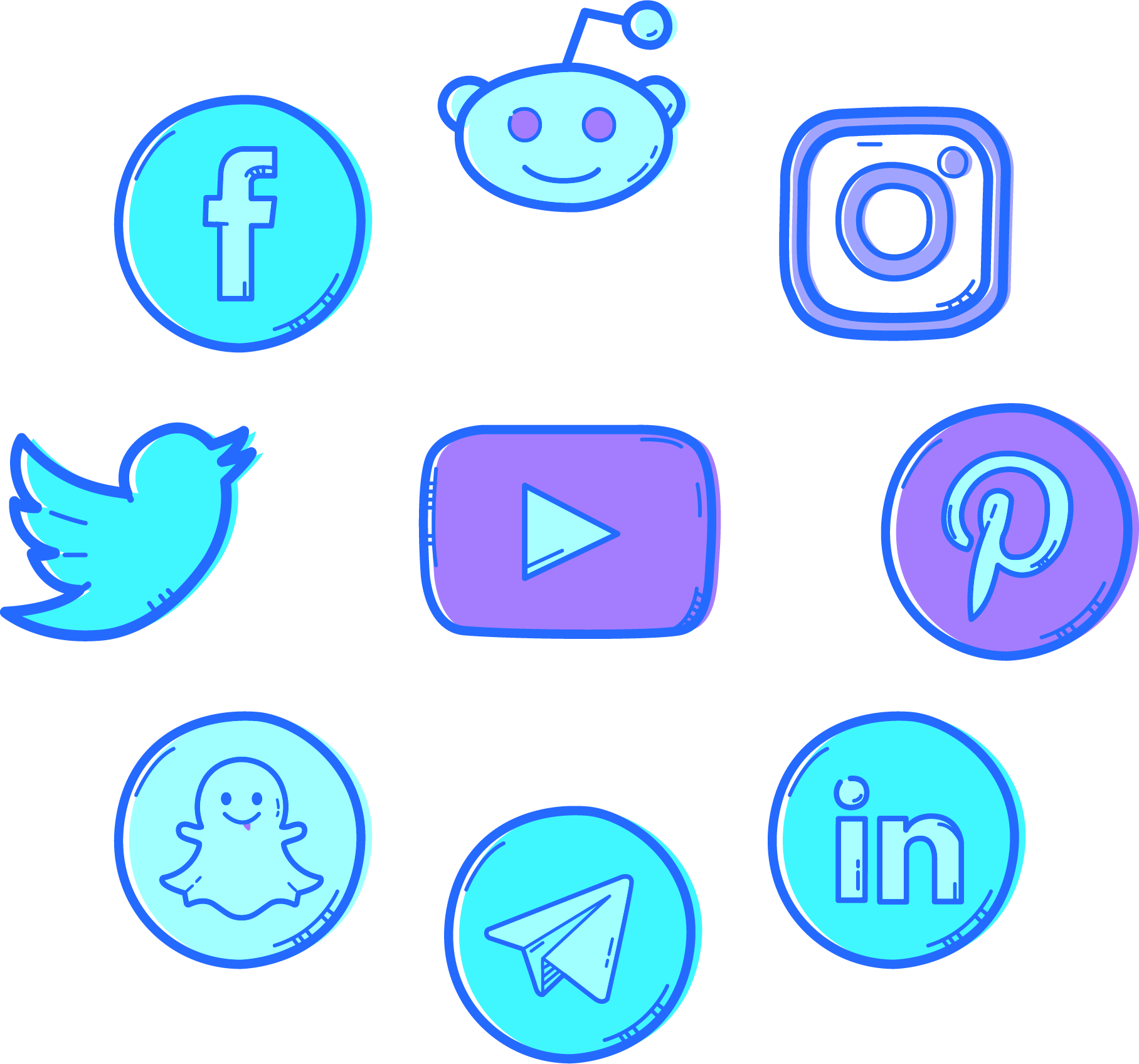 https://t.me/Lunaaaxr633
@luna_xr36
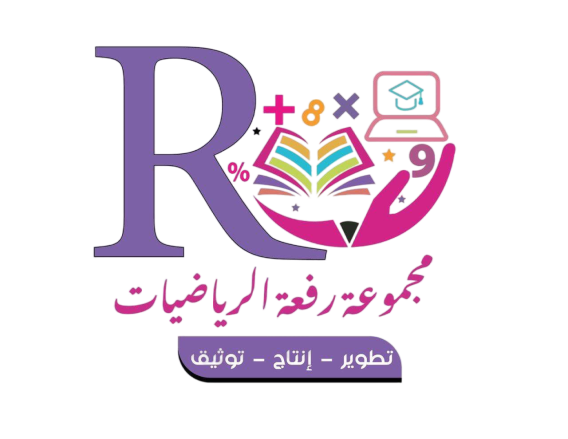 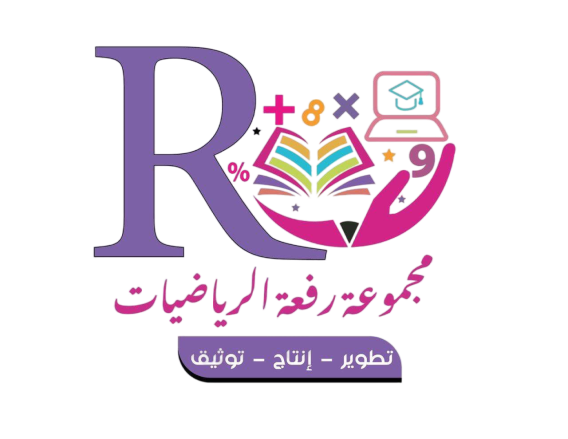 المثلثات المتشابهة
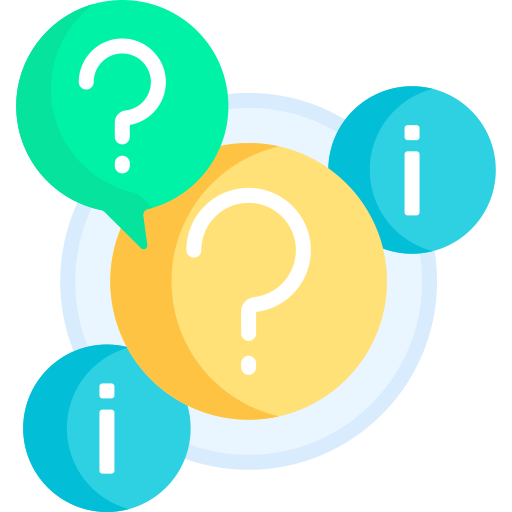 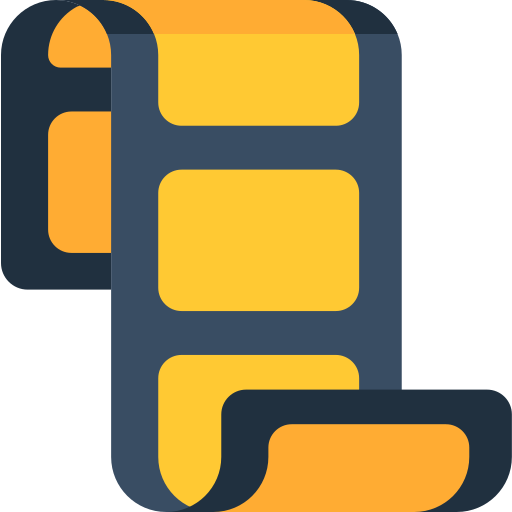 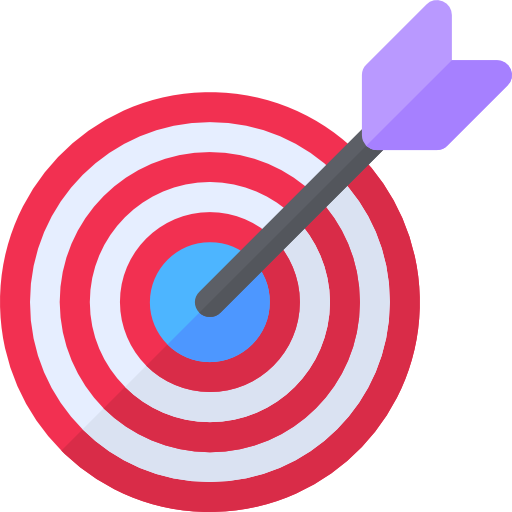 الآن
المفردات
فيما سبق
أحدد المثلثات المتشابهة باستعمال مسلمة التشابه AA
ونظريتي التشابه SSS , SAS 
 أستعمل المثلثات المتشابهة لحل المسائل
-
درستُ استعمال المسلمتين 
SSS, SAS والنظرية  AAS
 لإثبات تطابق مثلثين.
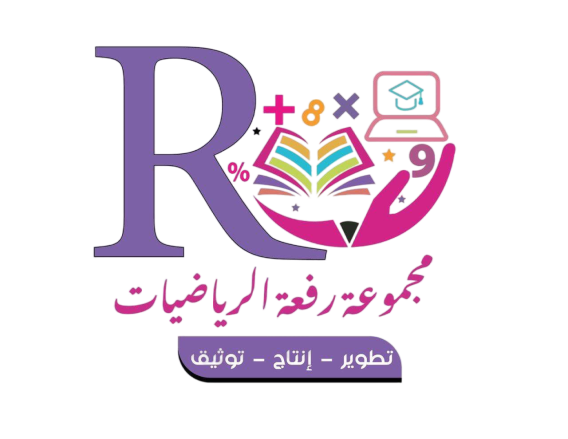 المثلثات المتشابهة
لماذا ؟
أراد خالد أن يرسم نسخة مشابهة لشعار نادي التزلُّج المجاور على مُلصقٍ كبيرٍ فبدأ  أولاً برسم قطعة مستقيمة أسفل المُلصق، ثم استعمل نسخةً من المثلث الأصلي  لينسخ زاويتَي القاعدة ، ثم مدّ الضلعين غير المشتركين للزاويتين.
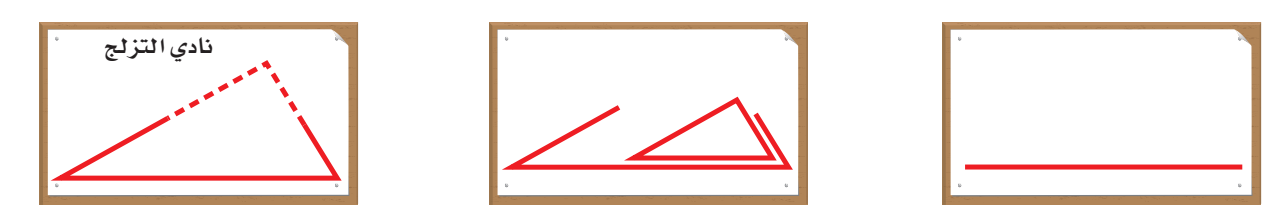 1- ما العلاقة بين زوايا المثلثين المتشابهين ؟
 
2- هل المثلث الجديد الذي رسمه جميل يطابق المثلث الأصلي؟ 

3- نسخ جميل زاويتين من المثلث الأصلي، فهل الزاوية الثالثة هي نفسها في كلا المثلثين؟ ولماذا ؟
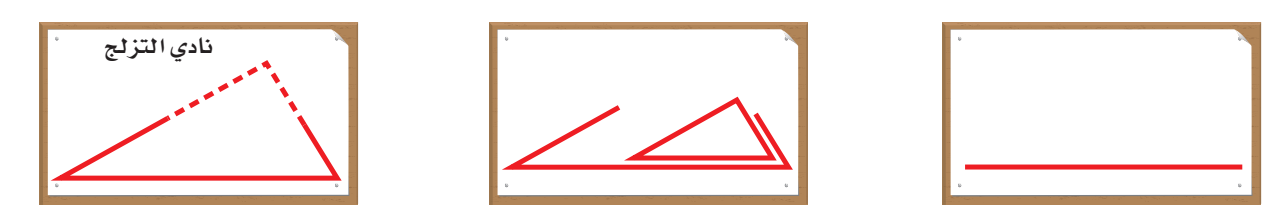 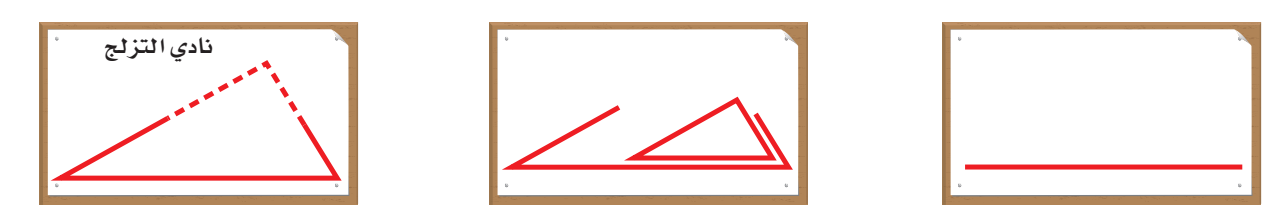 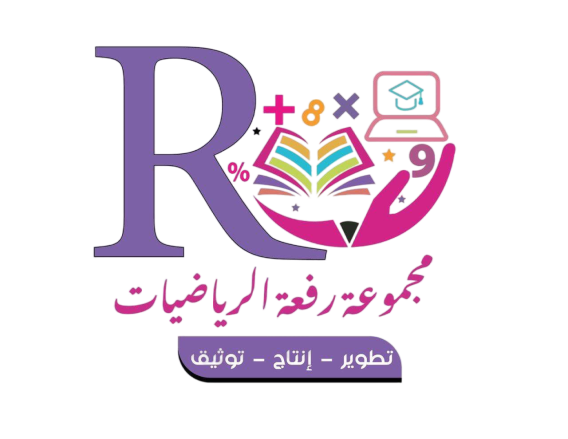 المثلثات المتشابهة
التشابه بزاويتين (AA): إذا طابقت زاويتان في مثلث زاويتين في مثلث آخر 
 فإن المثلثين متشابهان .
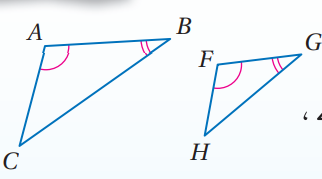 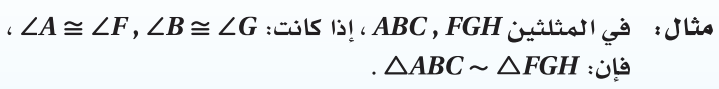 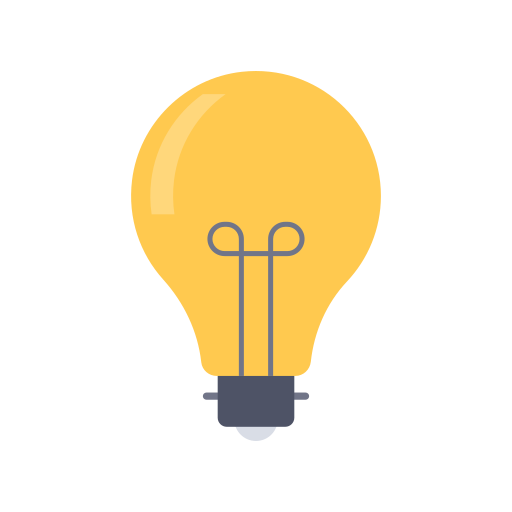 الترتيب في عبارة التشابه مهم جدا لأنه يحدد الزوايا المتناظرة و الأضلاع المتناظرة.
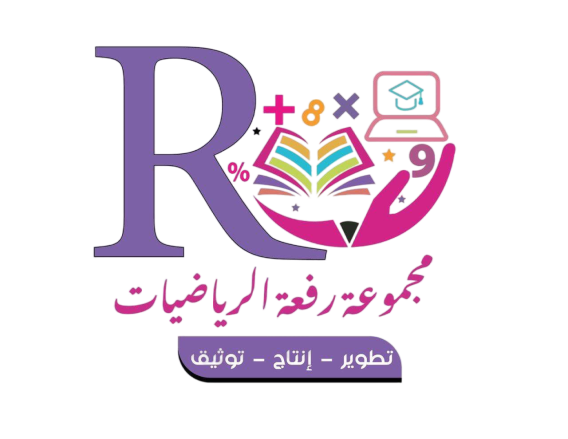 المثلثات المتشابهة
استعمال مسلمة التشابه AA
مثال :
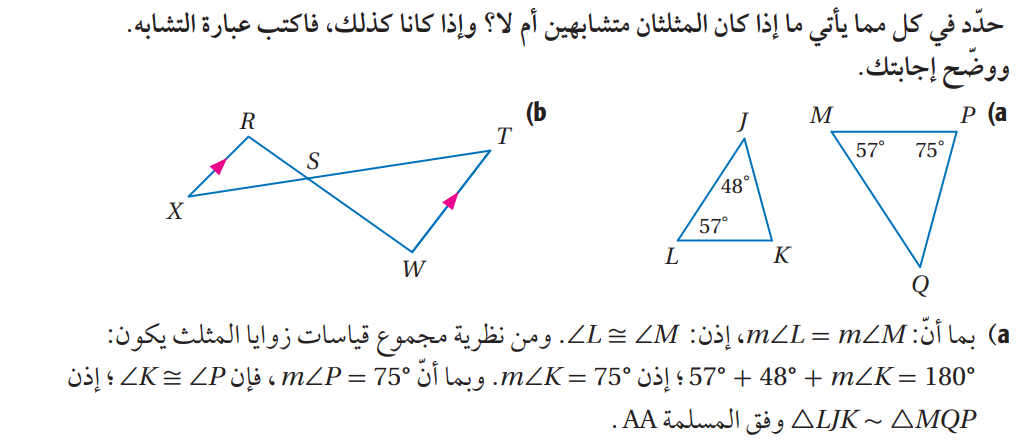 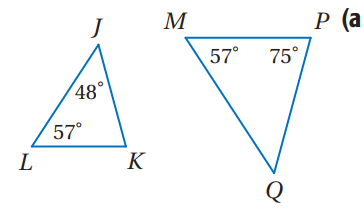 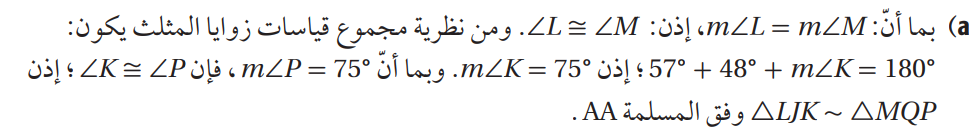 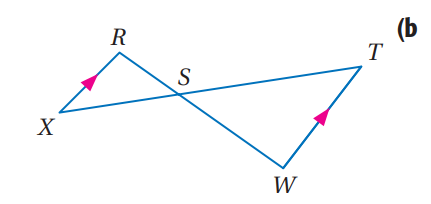 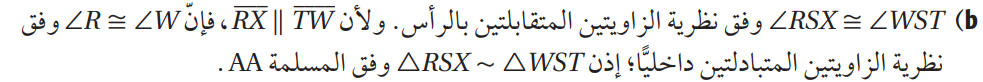 المثلثات المتشابهة
تحقق من فهمك :
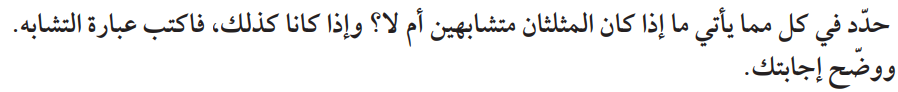 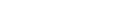 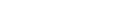 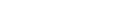 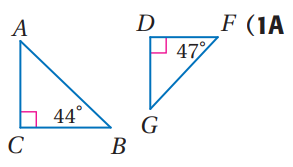 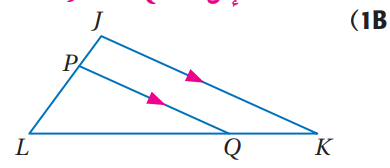 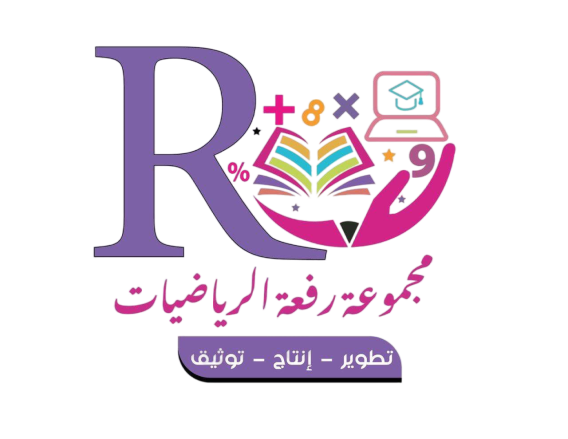 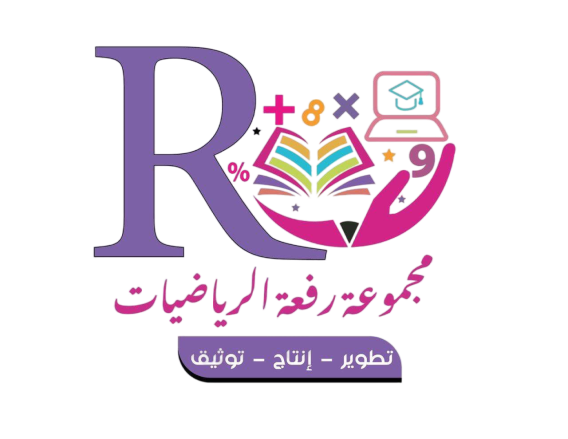 المثلثات المتشابهة
مسلمتان التشابه
التشابه بثلاثة أضلاع SSS
التشابه بضلعين و زاوية محصورة SAS
إذا كان طولا ضلعين في مثلث ما متناسبين مع طولي الضلعين المناظرين لهما في مثلث آخر وكانت الزاويتان المحصورتان بينهما متطابقتين , فإن المثلثين متشابهان.
إذا كانت أطوال الأضلاع المتناظرة لمثلثين متناسبة , فإن المثلثين متشابهان.
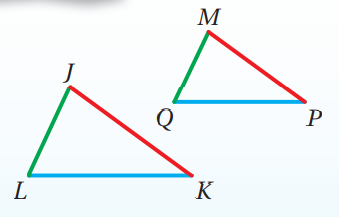 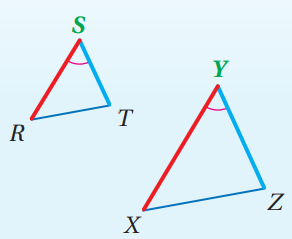 المثلثات المتشابهة
استعمال نظريتي SSS , SAS
مثال 2 :
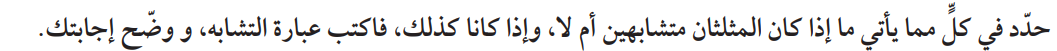 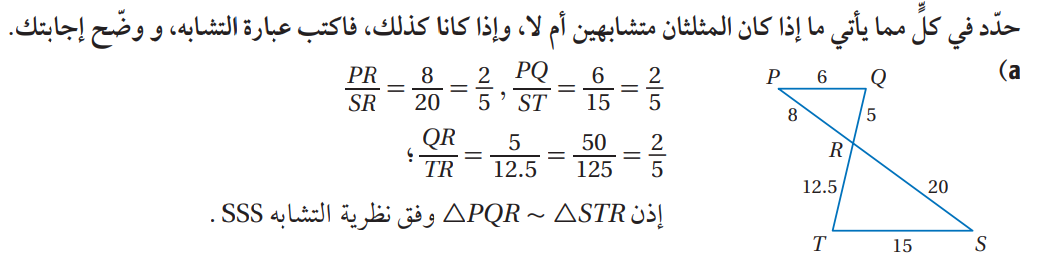 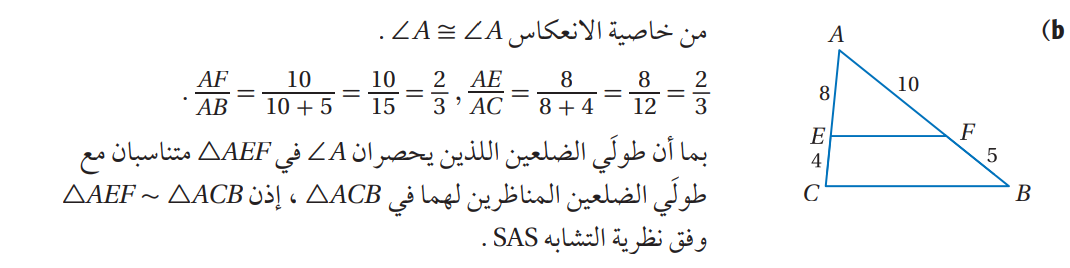 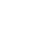 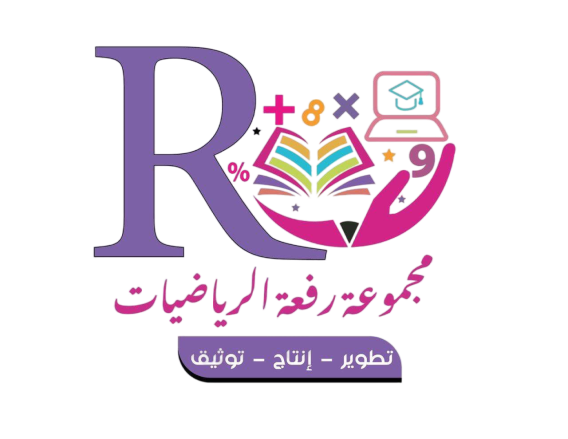 المثلثات المتشابهة
تحقق من فهمك 2 :
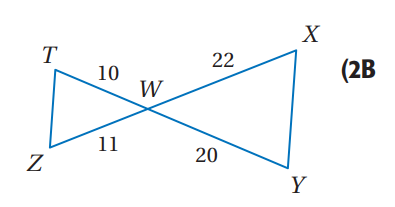 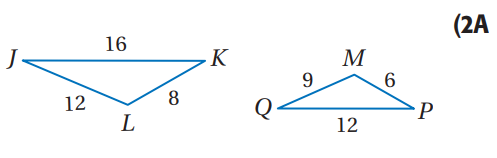 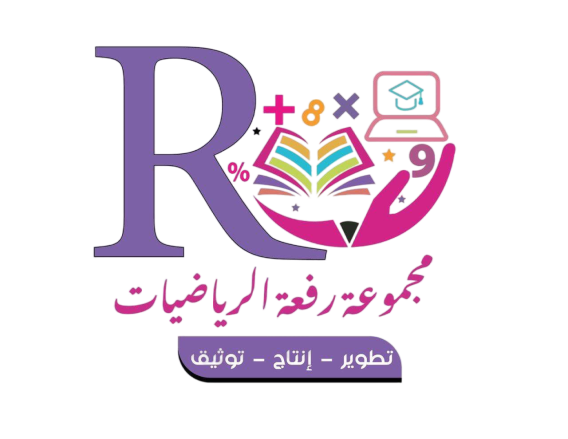 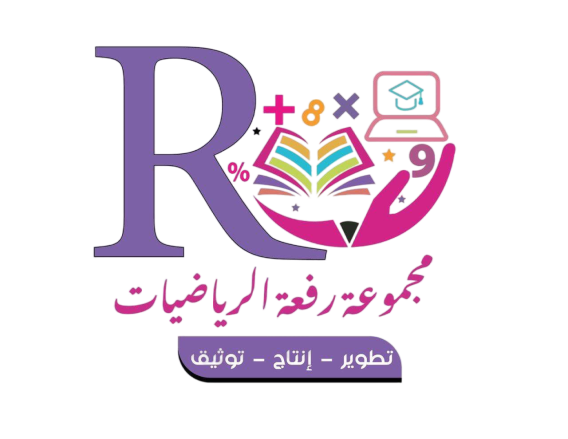 المثلثات المتشابهة
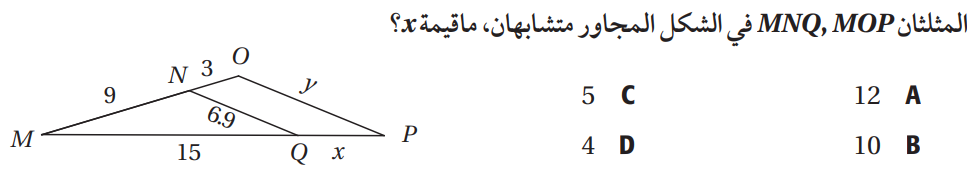 مثال 3 :
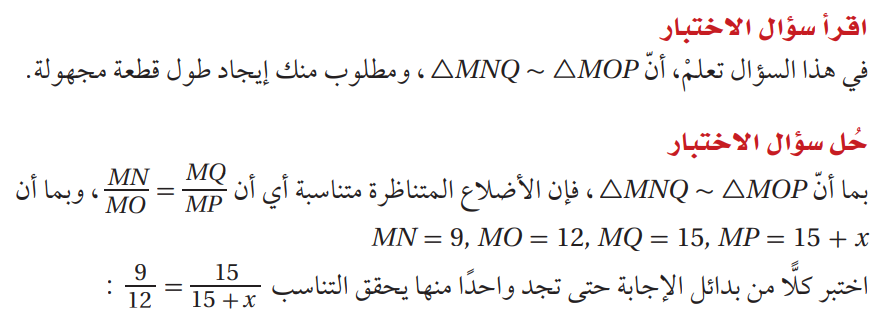 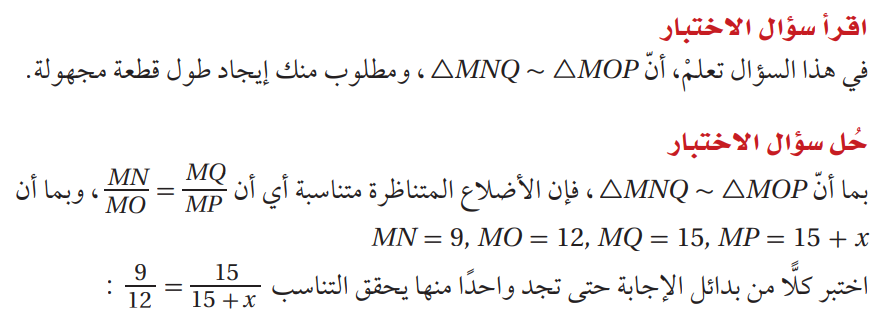 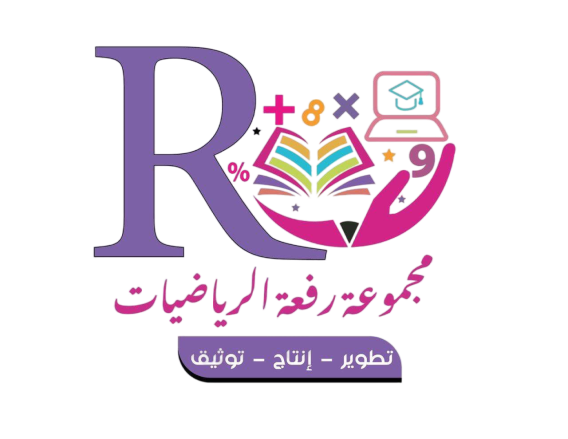 المثلثات المتشابهة
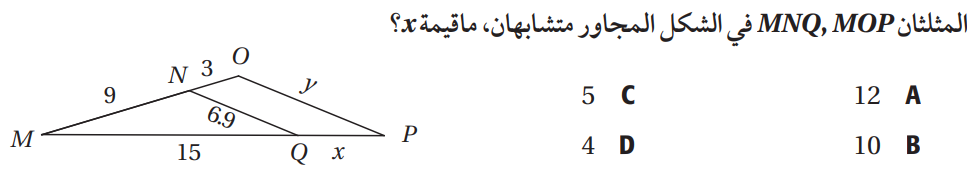 مثال 3 :
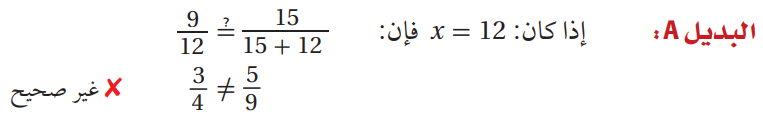 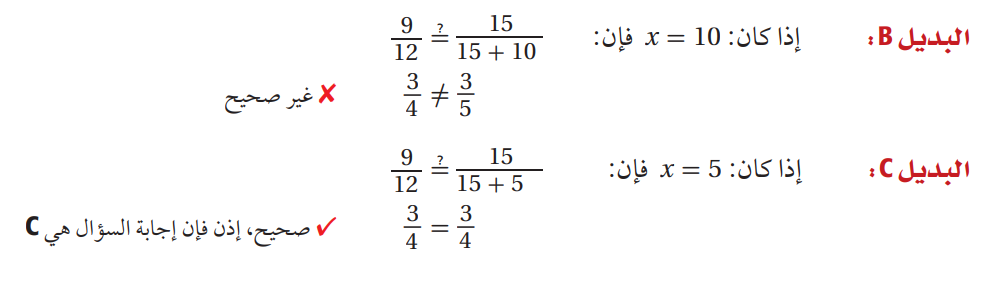 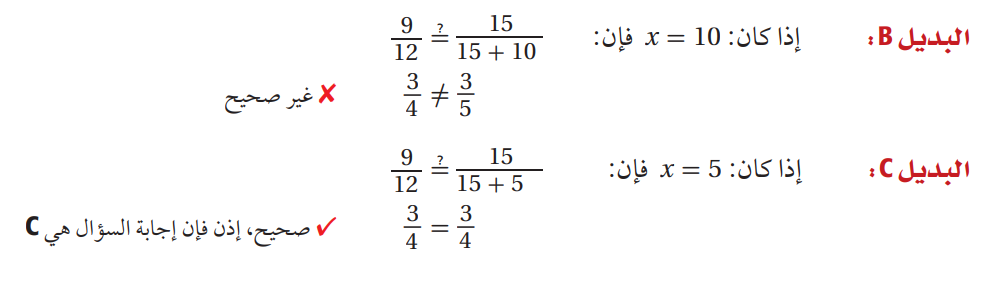 المثلثات المتشابهة
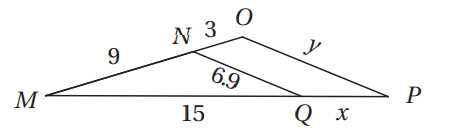 تحقق من فهمك 3 :
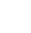 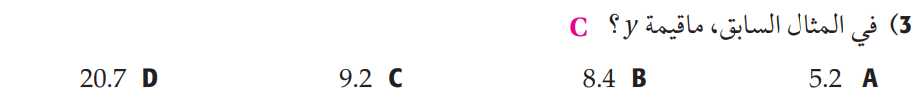 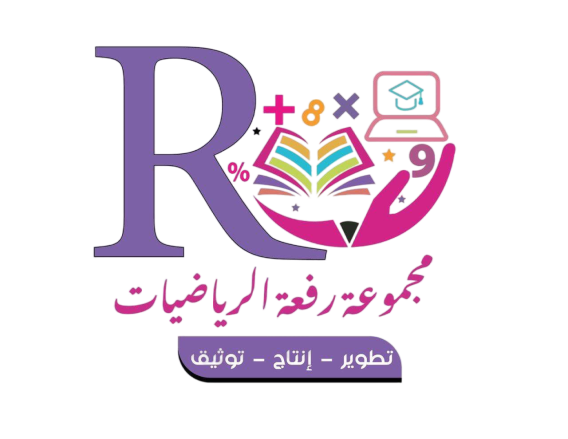 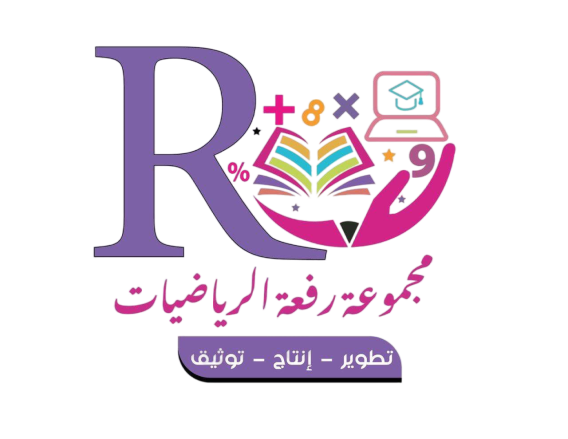 المثلثات المتشابهة
خصائص المثلثات المتشابهة
خاصية الانعكاس للتشابه :
خاصية التماثل للتشابه :
خاصية التعدي للتشابه :
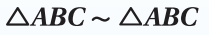 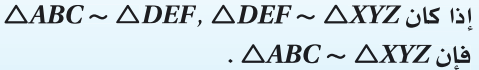 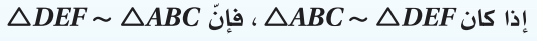 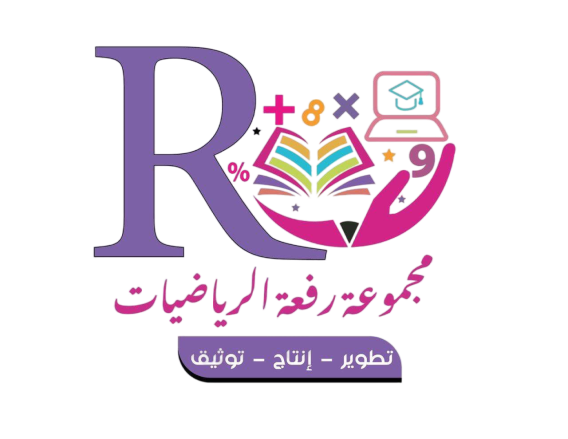 المثلثات المتشابهة
أجزاء المثلثات المتطابقة
مثال 4 :
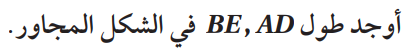 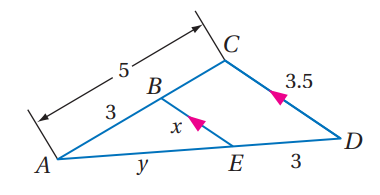 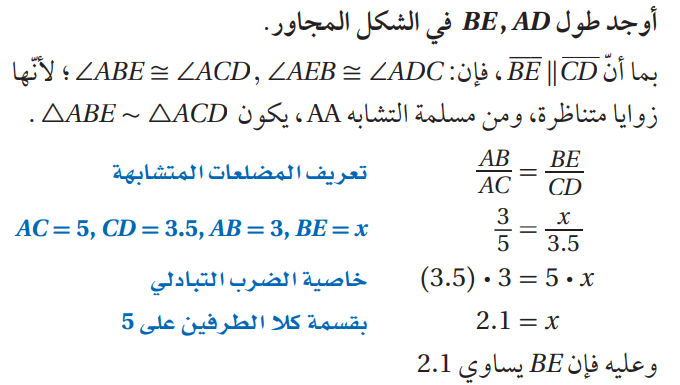 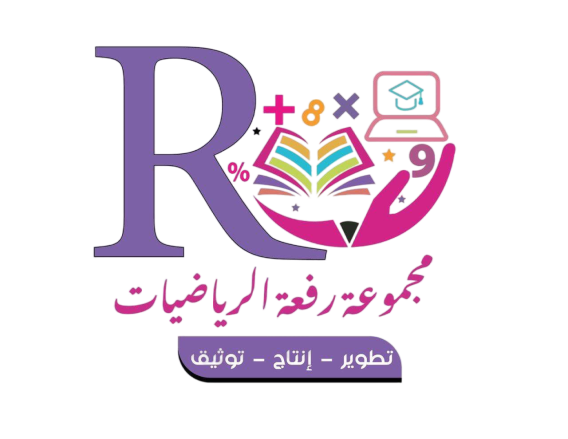 المثلثات المتشابهة
أجزاء المثلثات المتطابقة
مثال 4 :
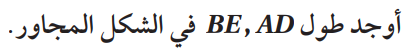 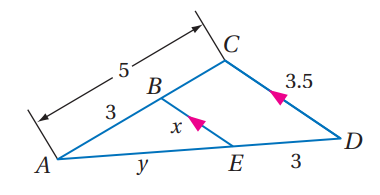 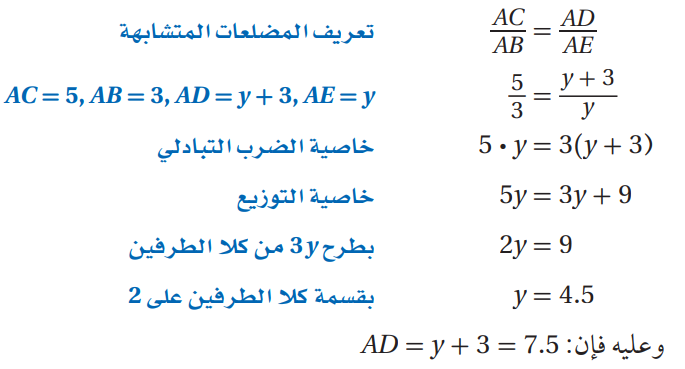 المثلثات المتشابهة
تحقق من فهمك 4 :
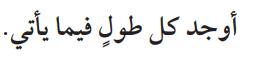 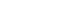 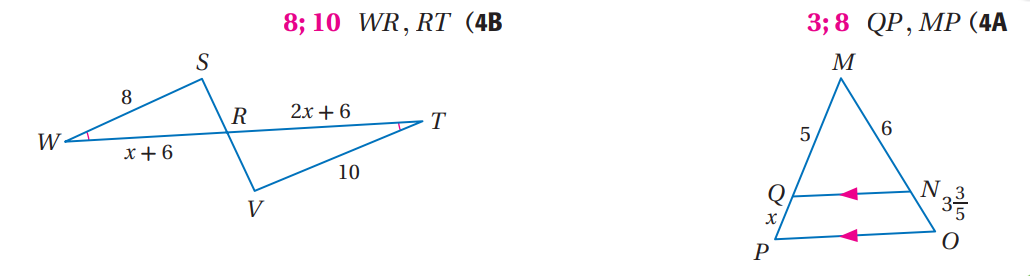 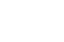 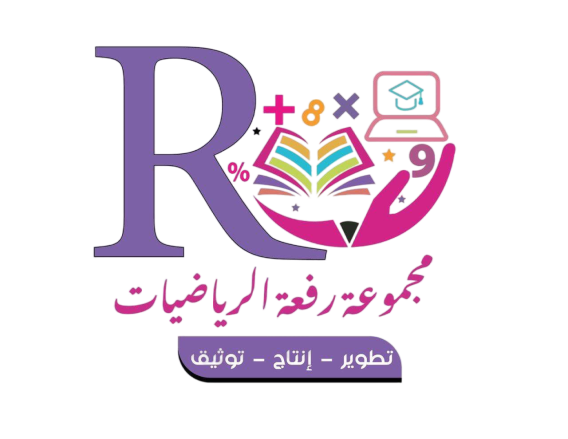 المثلثات المتشابهة
تحقق من فهمك 4 :
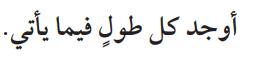 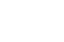 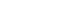 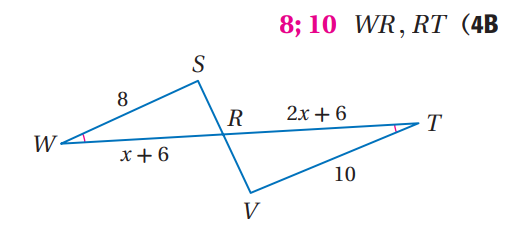 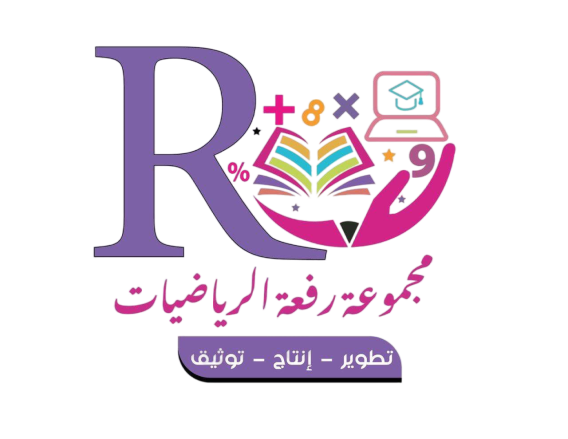 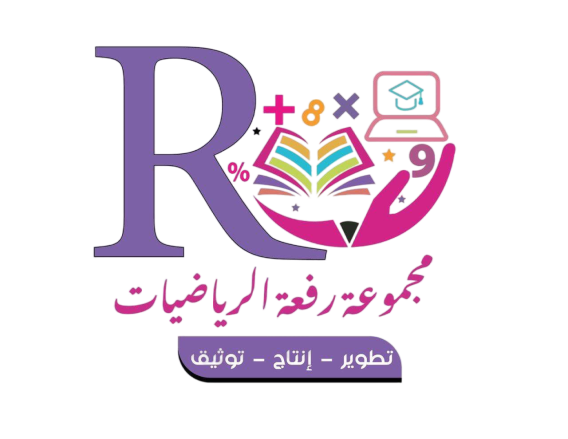 المثلثات المتشابهة
القياس غير المباشر
مثال 5 :
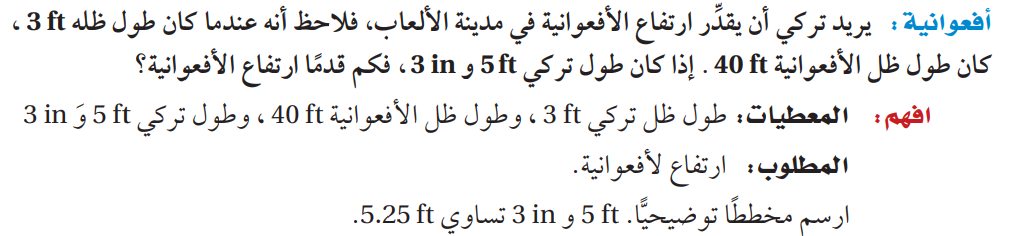 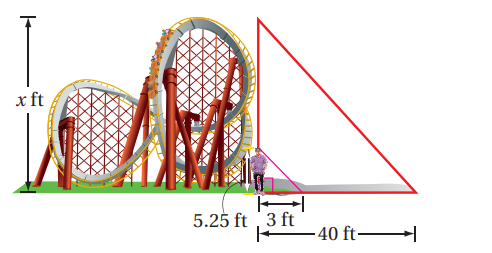 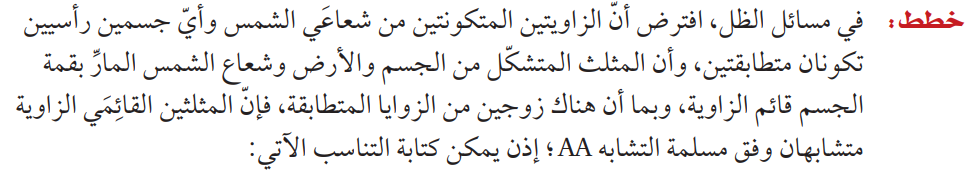 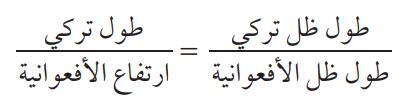 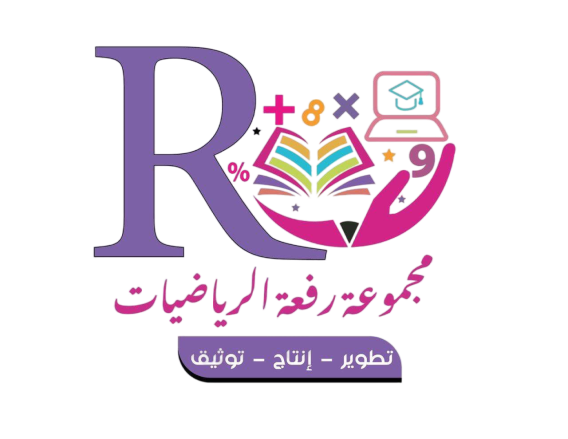 المثلثات المتشابهة
القياس غير المباشر
مثال 5 :
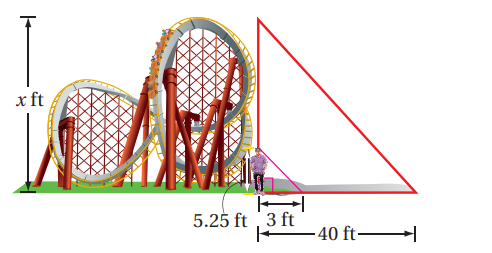 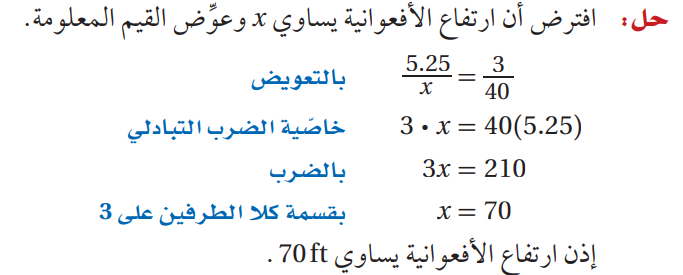 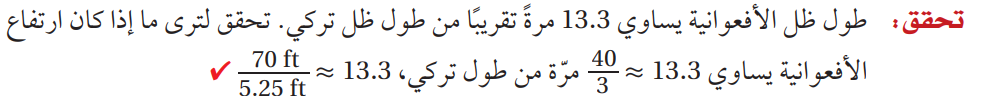 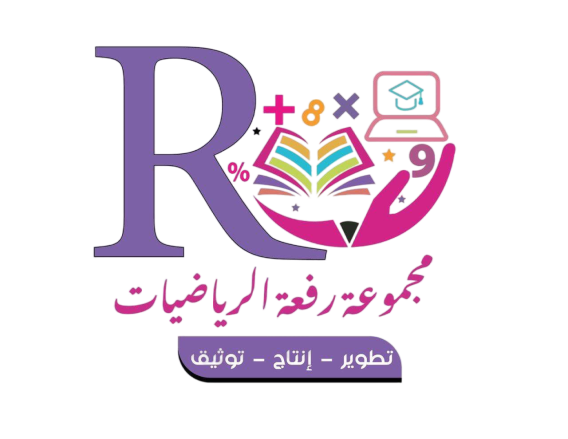 المثلثات المتشابهة
تحقق من فهمك 5:
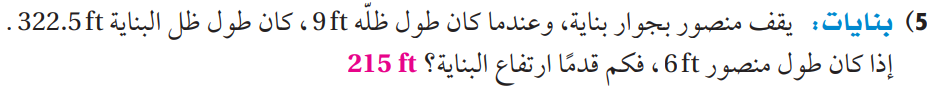 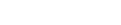 المثلثات المتشابهة
تأكد :
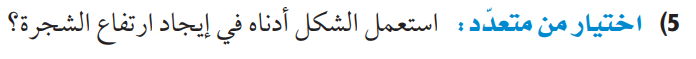 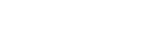 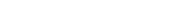 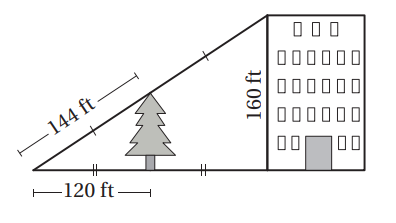 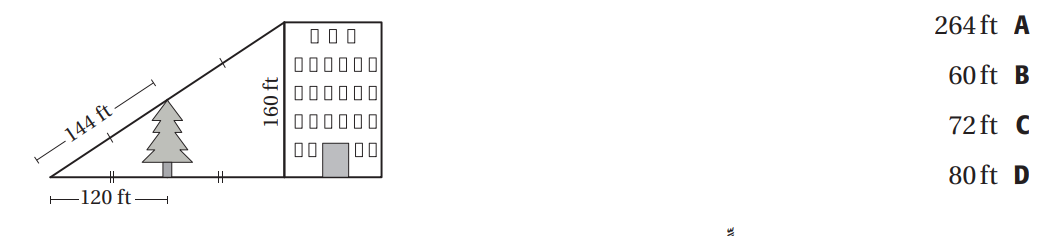 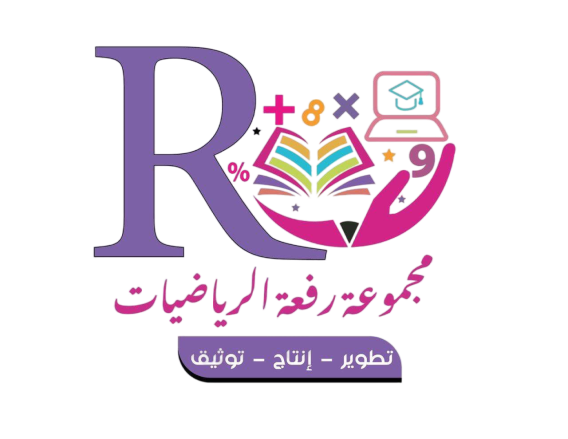 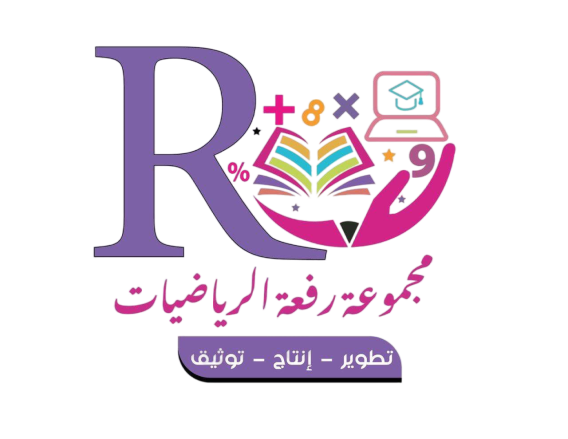 المثلثات المتشابهة
تدرب و حل المسائل :
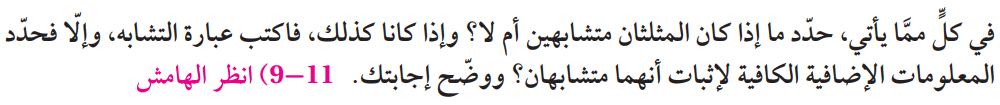 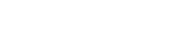 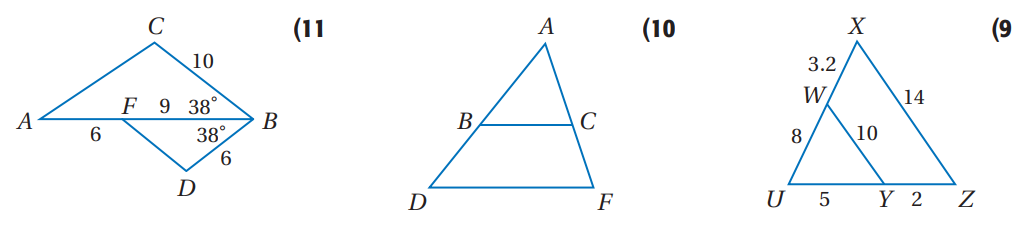 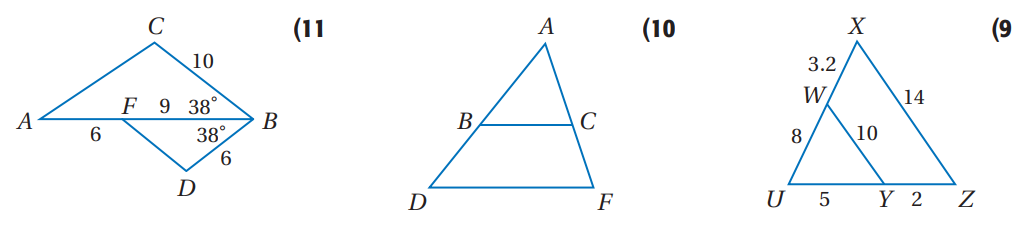 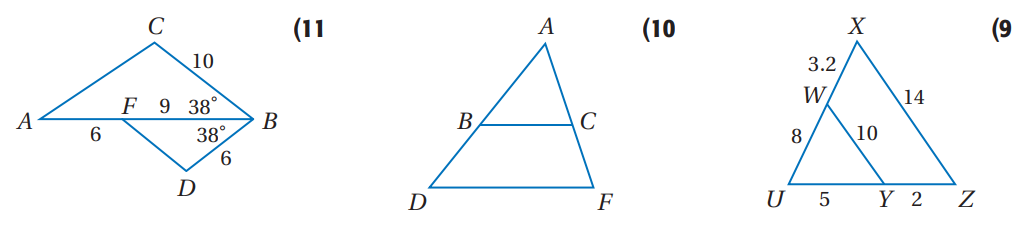 المثلثات المتشابهة
تدريب على الاختبار :
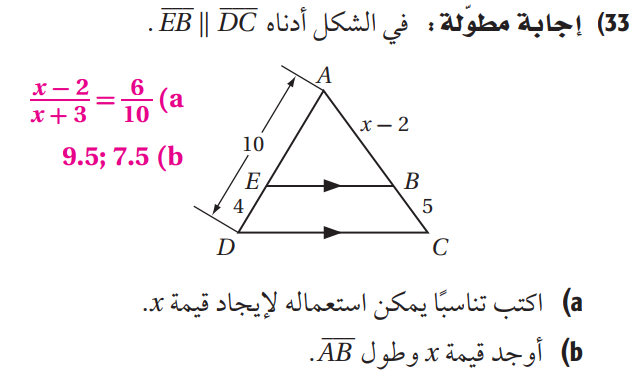 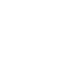 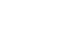 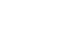 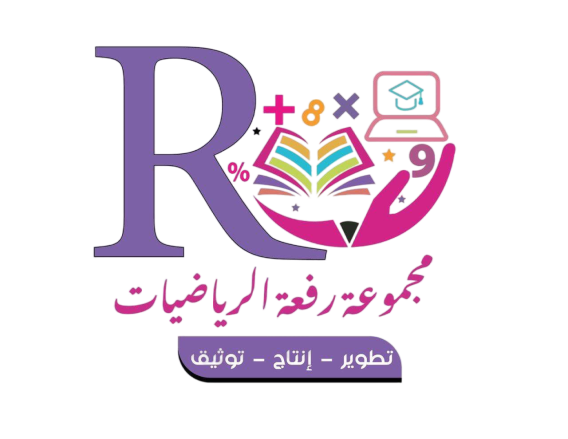 المثلثات المتشابهة
تدريب على الاختبار :
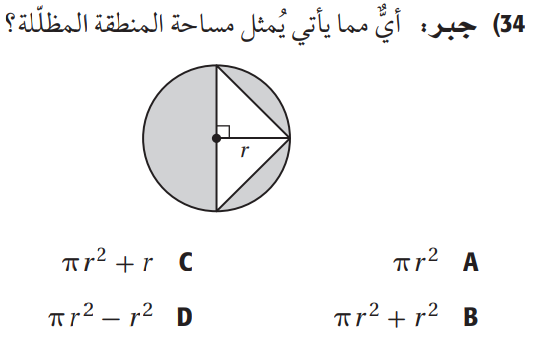 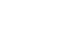 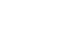 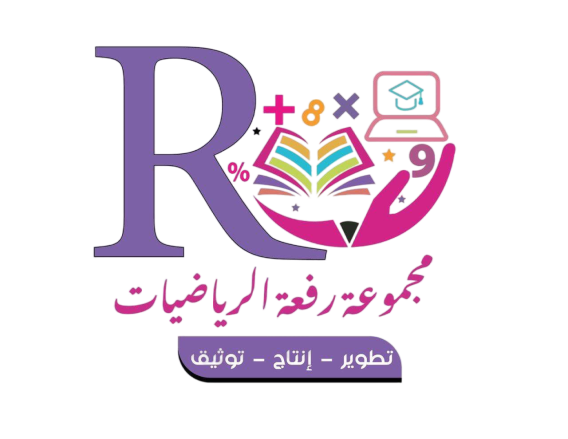 المثلثات المتشابهة
تحصيلي :
إذا كان طول ظل منارة مسجد15m  و كان ارتفاع سور المسجد  2.5mو طول ظل السور1.5m ، فكم متراً ارتفاع المنارة ؟
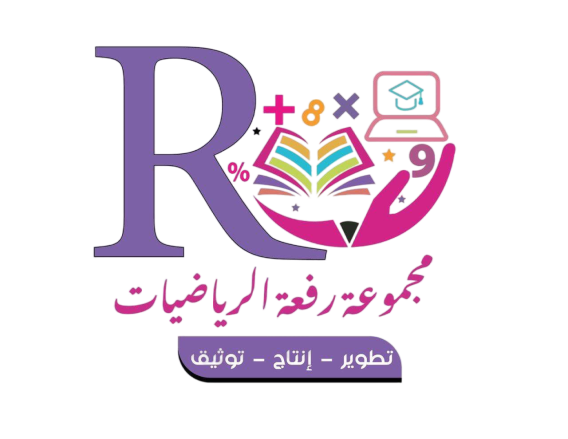